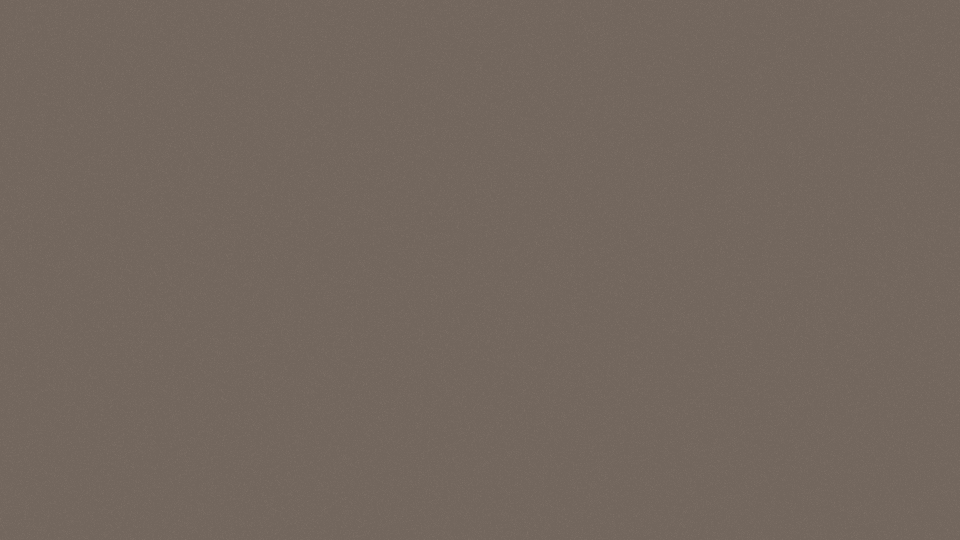 Планиметрия
Параллельные прямые
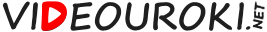 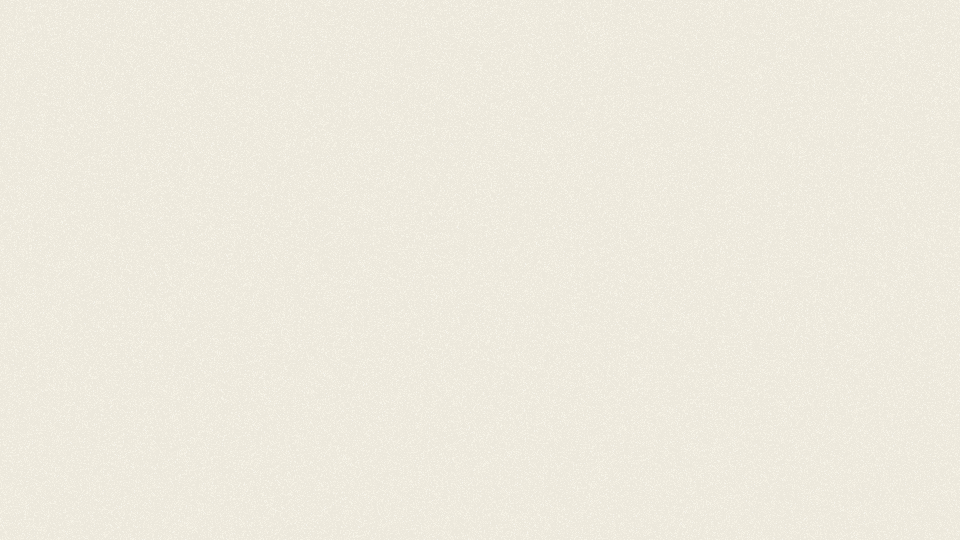 Параллельные прямые
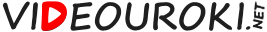 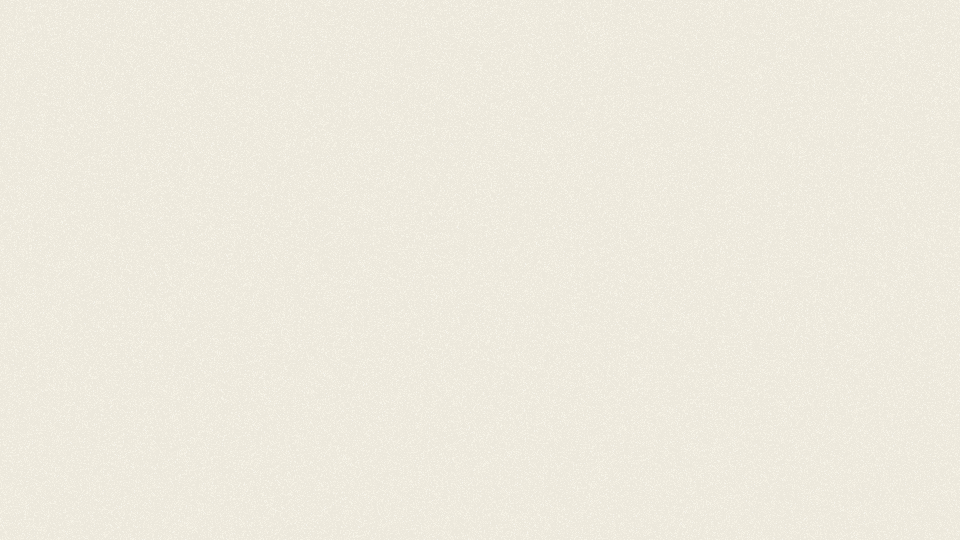 Параллельные прямые
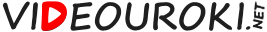 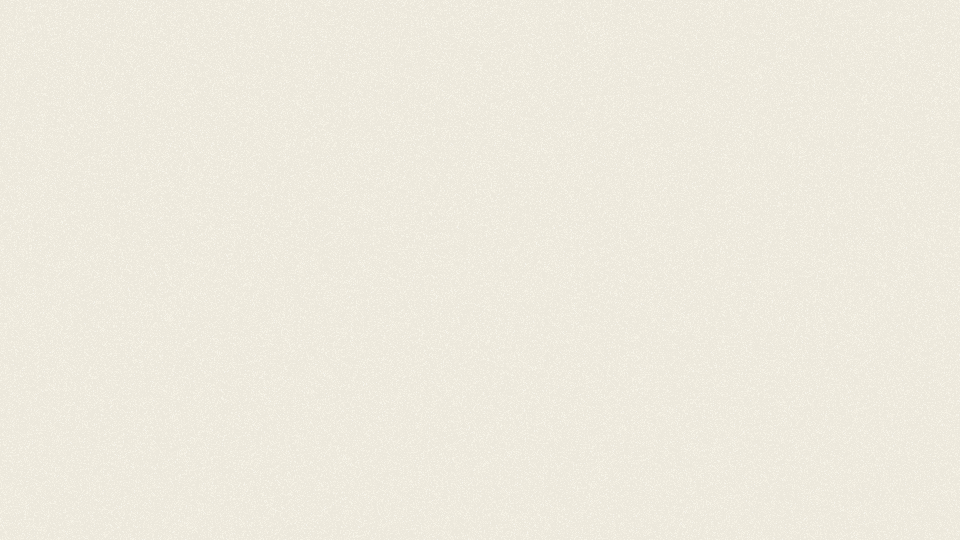 Параллельные прямые
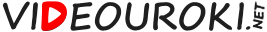 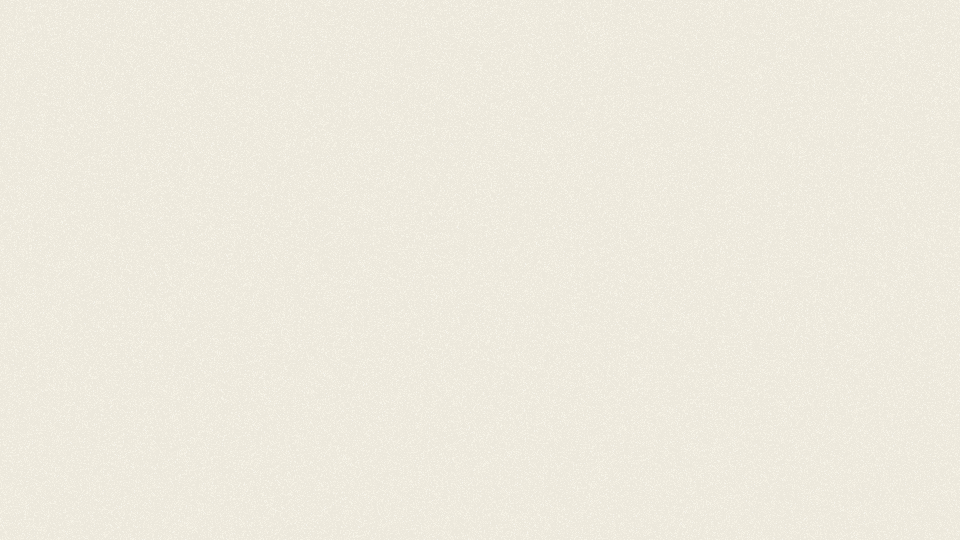 Признаки параллельности прямых
Доказательство
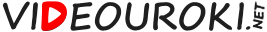 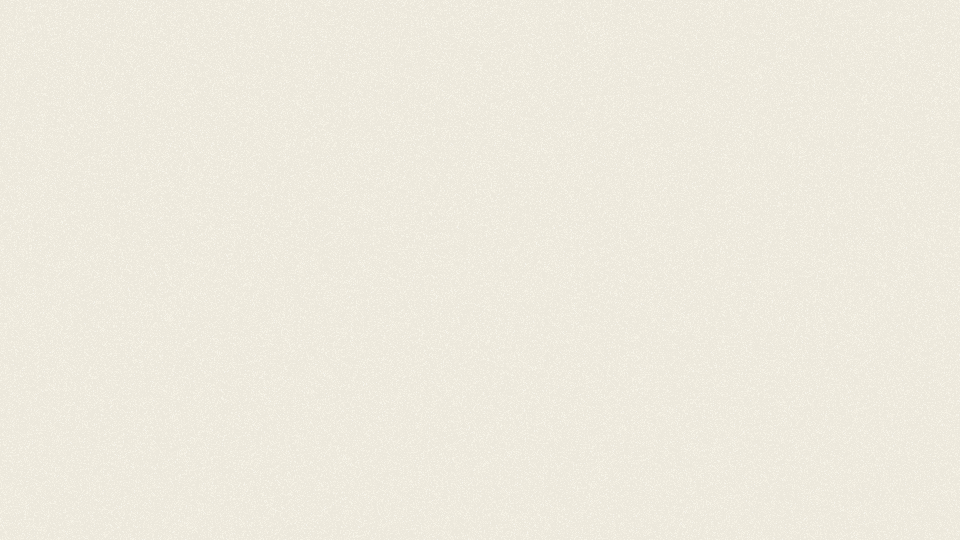 Признаки параллельности прямых
Доказательство
Что и требовалось доказать.
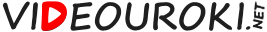 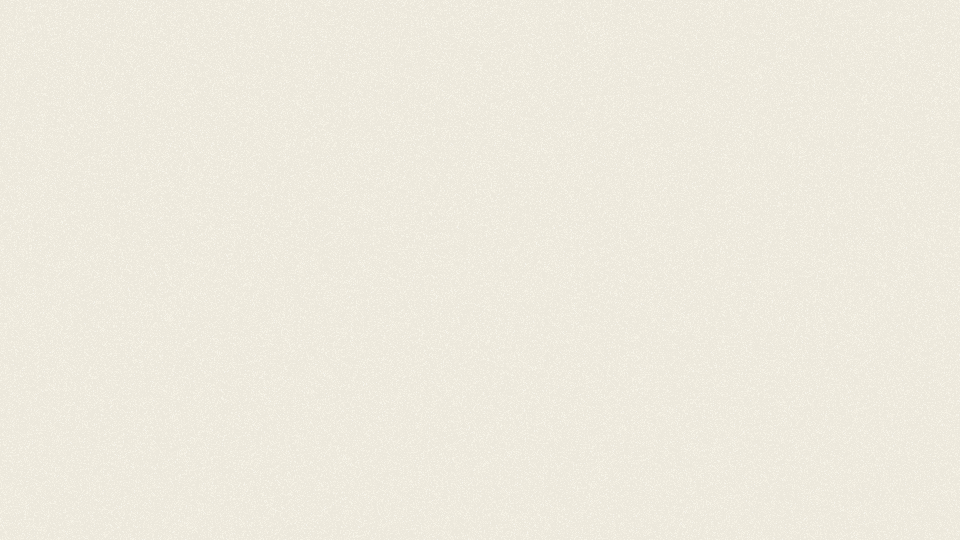 Признаки параллельности прямых
Доказательство
Что и требовалось доказать.
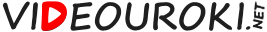 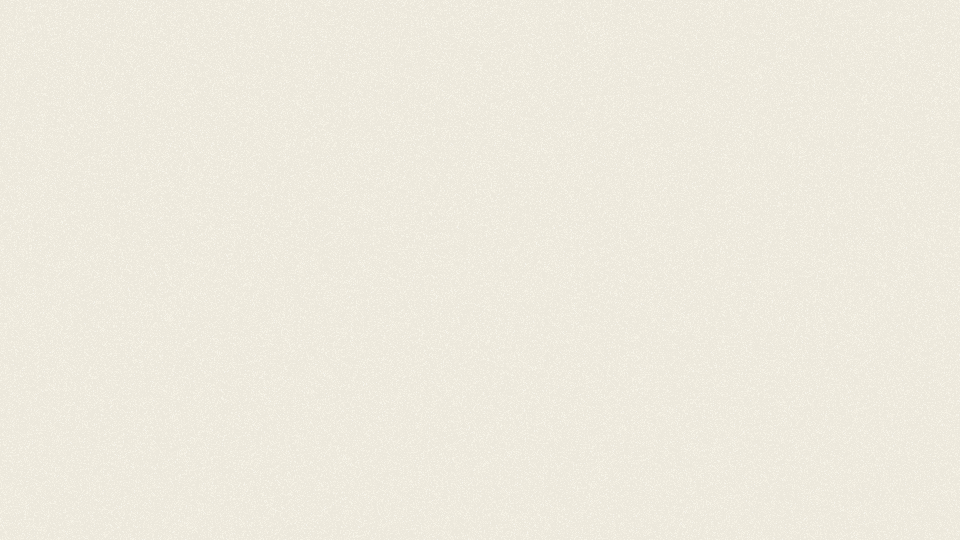 Свойства углов, образованных при пересечении двух параллельных прямых секущей
Если две параллельные прямые пересечены секущей, то соответственные углы равны.
Если две параллельные прямые пересечены секущей, то накрест лежащие углы равны.
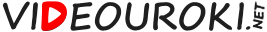 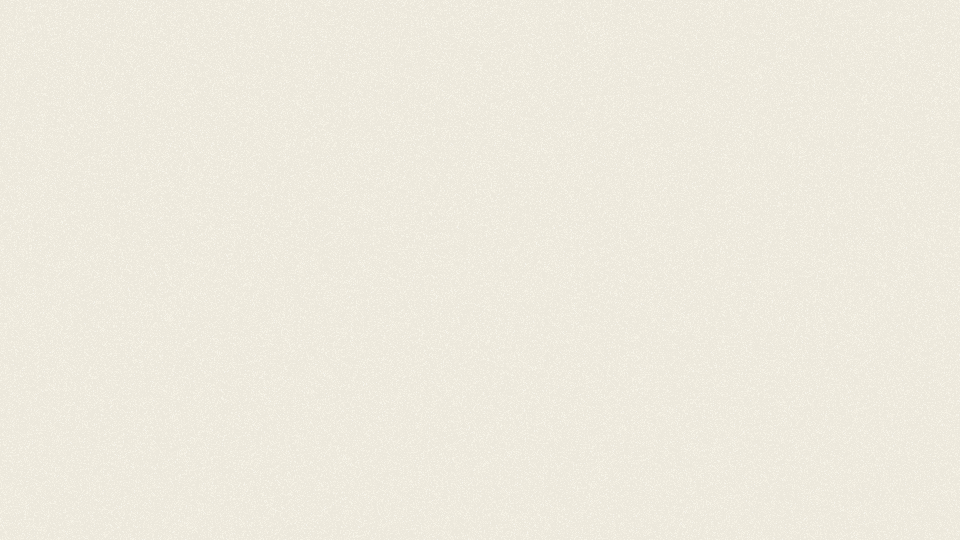 Признаки параллельности прямых
Доказательство
Что и требовалось доказать.
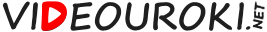 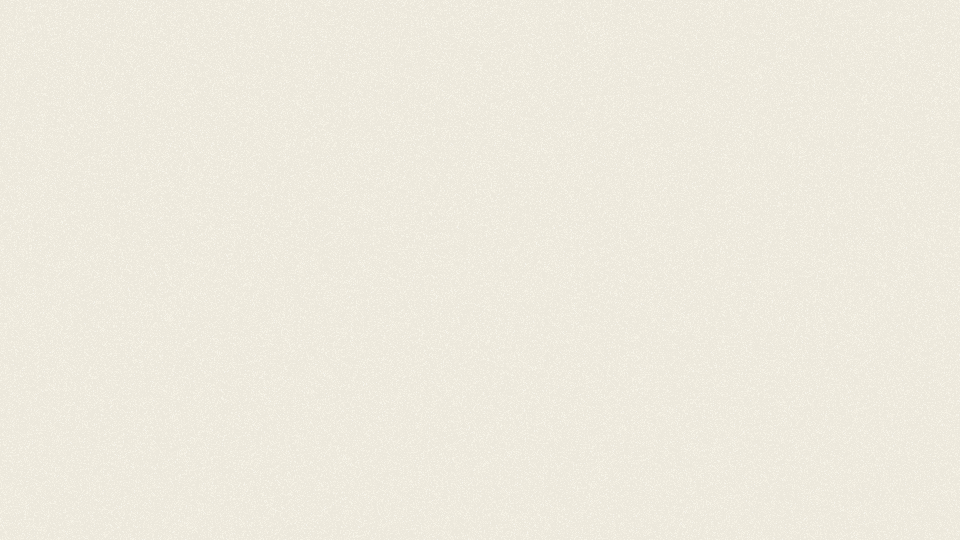 Параллельность прямых
Если прямая перпендикулярна к одной из двух параллельных прямых, то она перпендикулярна и к другой.
Доказательство
Что и требовалось доказать.
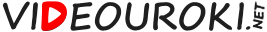 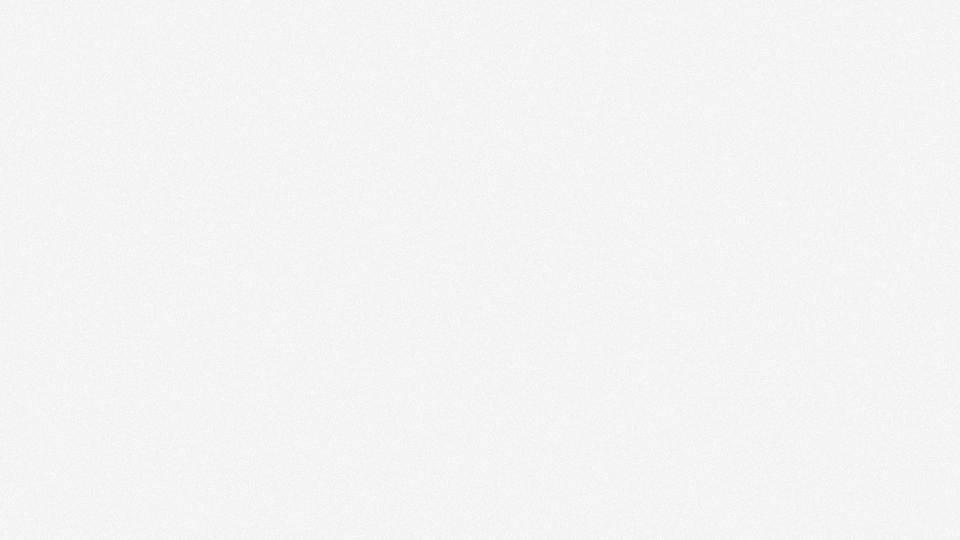 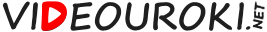 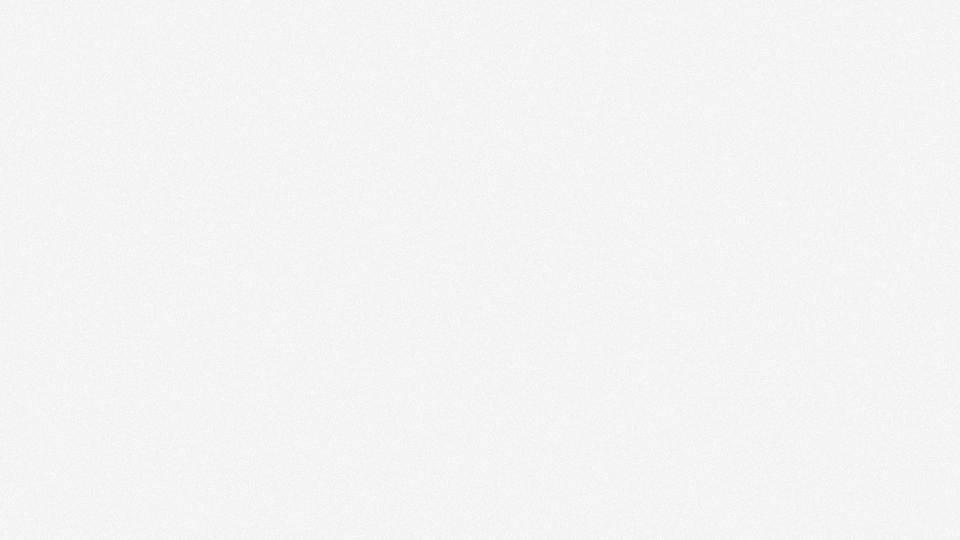 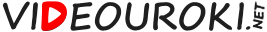 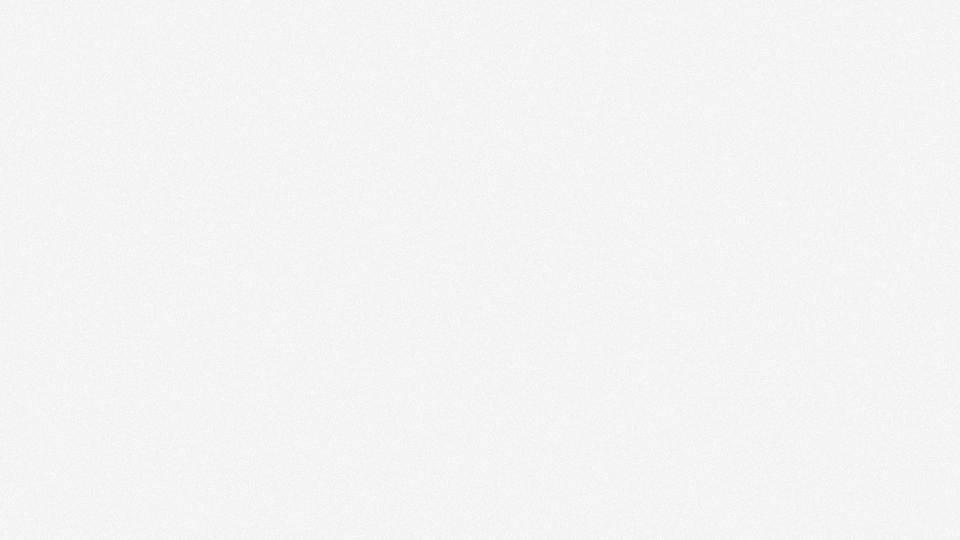 Докажите, что биссектриса одного из внутренних односторонних углов при параллельных прямых и секущей отсекает на одной из параллельных прямых отрезок, равный отрезку секущей.
Доказательство
Что и требовалось доказать.
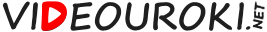 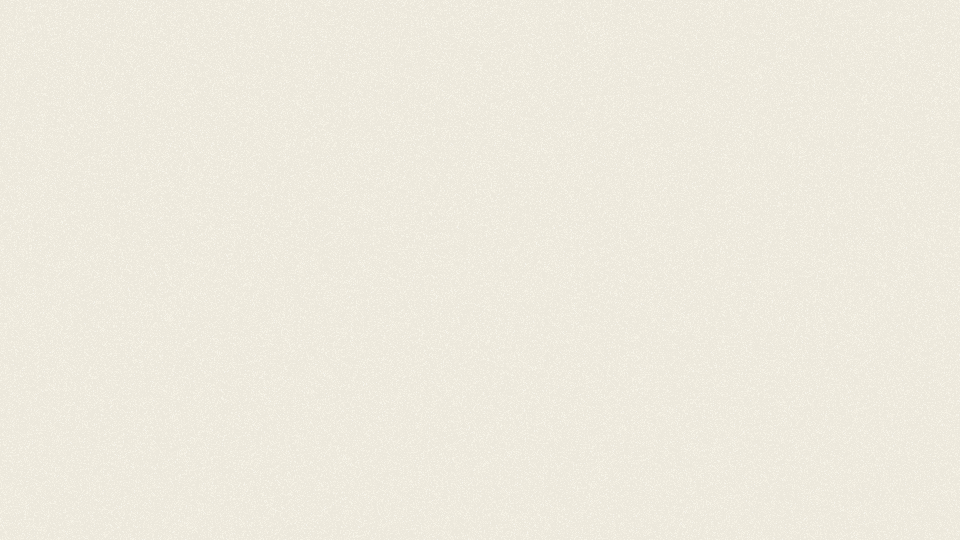 Параллельные прямые
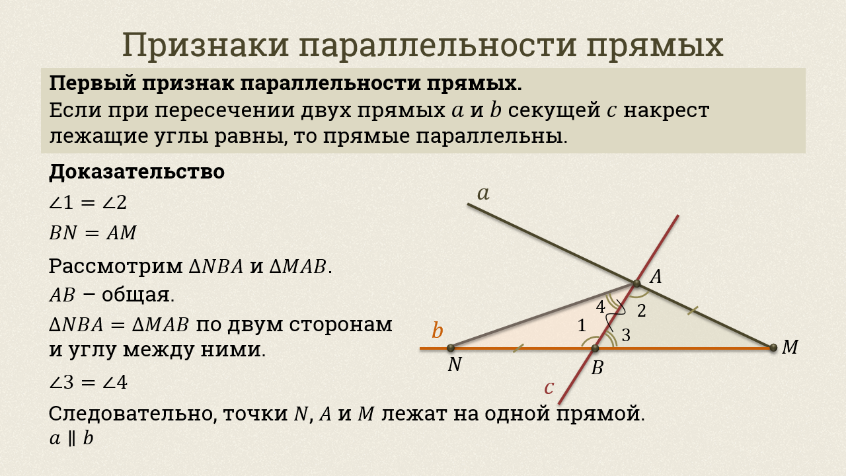 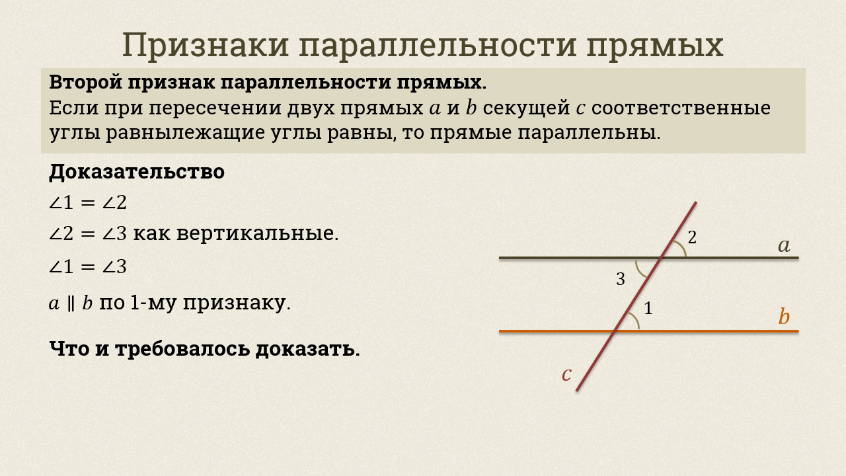 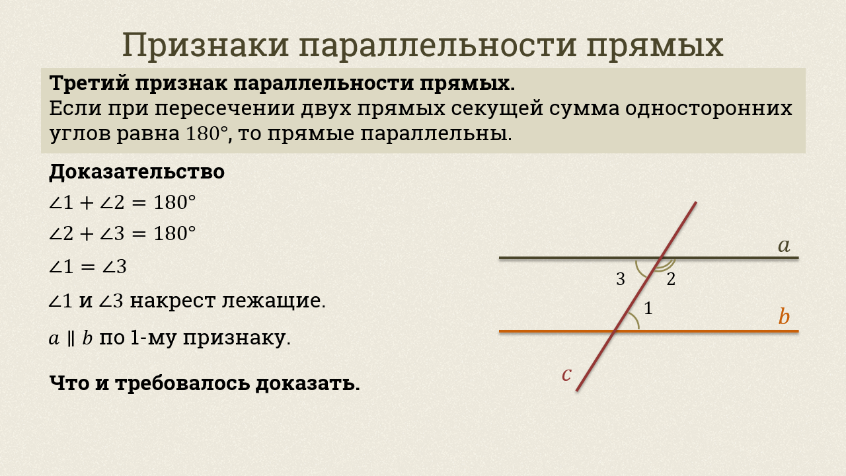 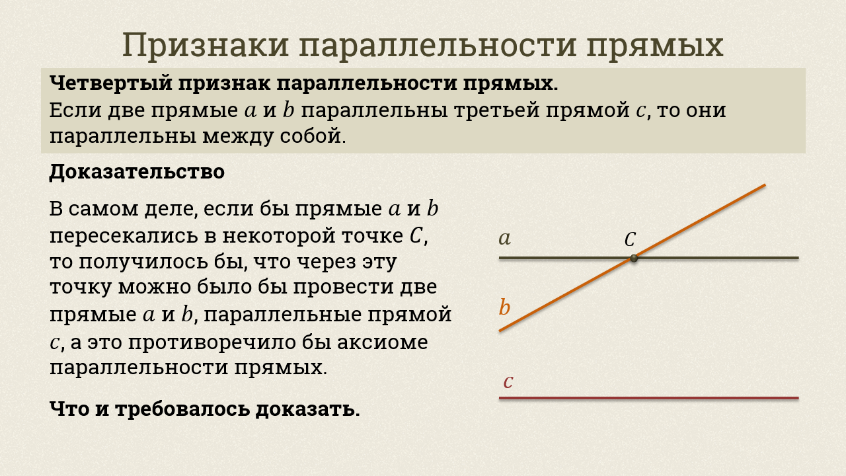 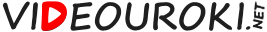 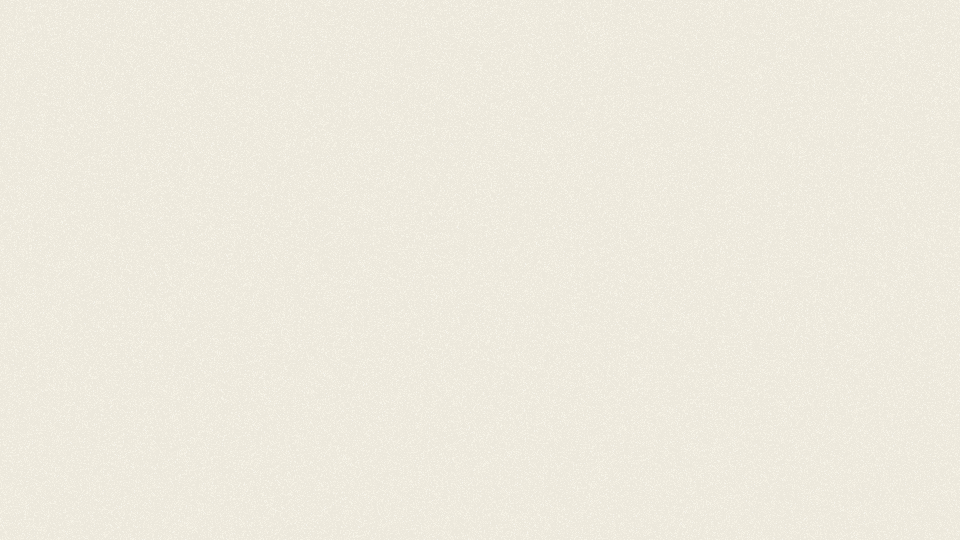 Параллельные прямые
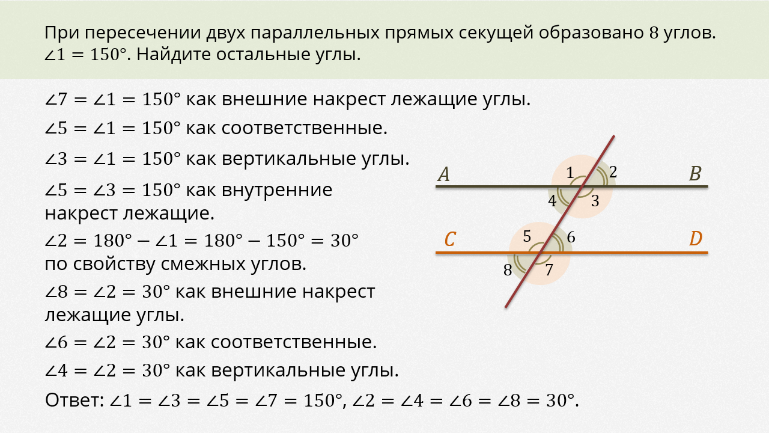 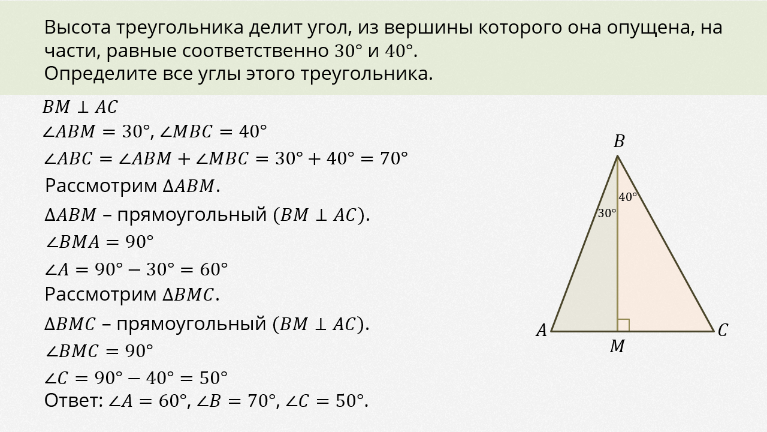 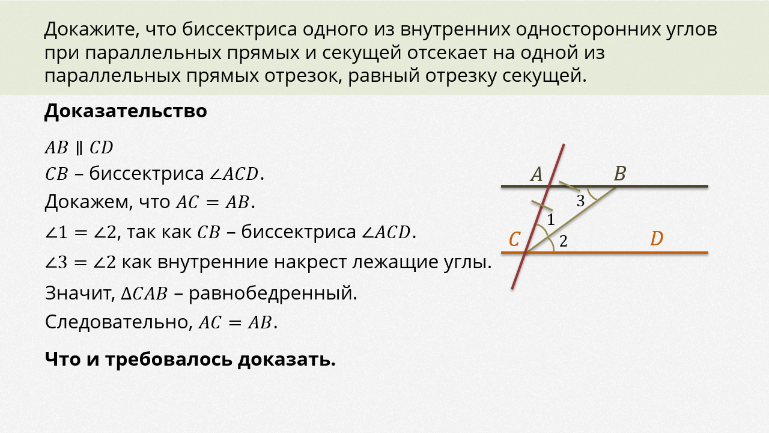 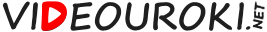